Olimpijski dan
Izradio: Toni Janeš 8.a
Općenito
Održava se 10.rujna
Hrvatski olimpijski dan se održava diljem Hrvatske
Hrvatskim olimpijskim danom promičemo šport i olimpizam
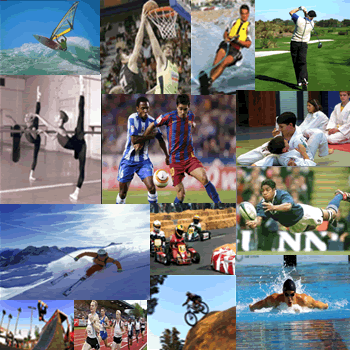 Obilježja
Obilježje akcije i poveznica svih sudionika 

  je majica bijele boje koja na simboličan 

  način predstavlja prijateljstvo, mir i šport.
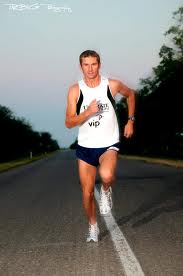 Olimpijski dan osmaša OŠ”Fran Franković”
Održani su razni sportovi poput :
  
  Nogometa

  
  Košarke
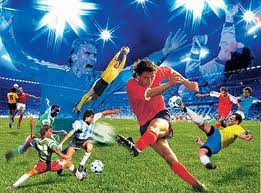 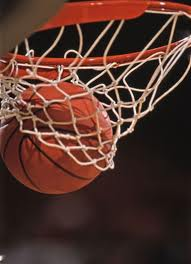 KRAJ
HVALA NA POZORNOSTI